ADVANCING SOLAR IN JOHNSON COUNTY
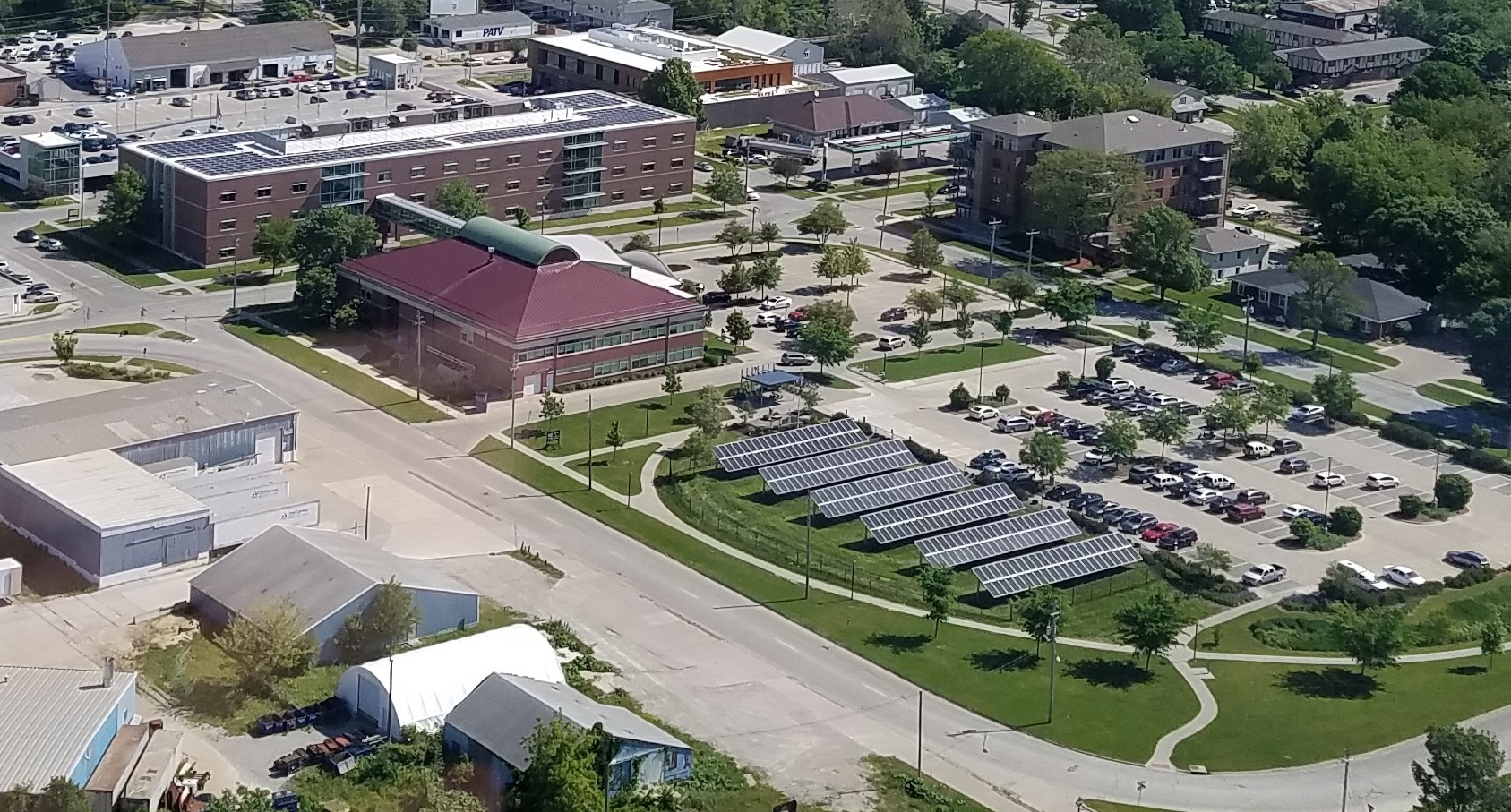 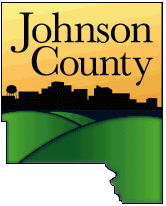 Mike Carberry, Board of Supervisors
November 2018
Johnson County presentation November 2018
Three Programs to Highlight
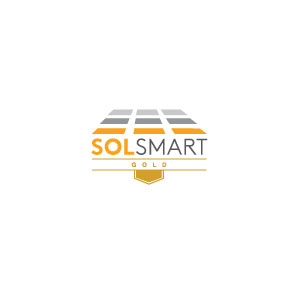 –  2017



                                          – 2018


       Solar added to County facilities – efforts 		  since 2014
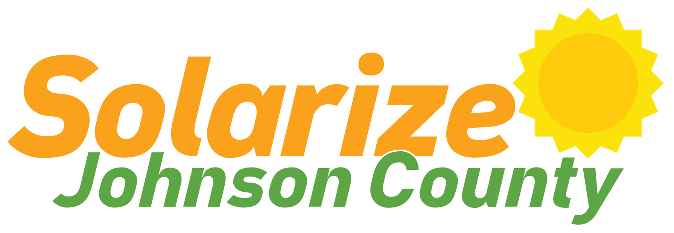 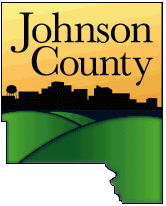 Johnson County presentation November 2018
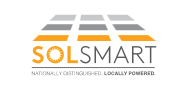 National program to improve solar use in cities, counties and towns. 





Cities/counties get assistance to improve and apply for recognition.
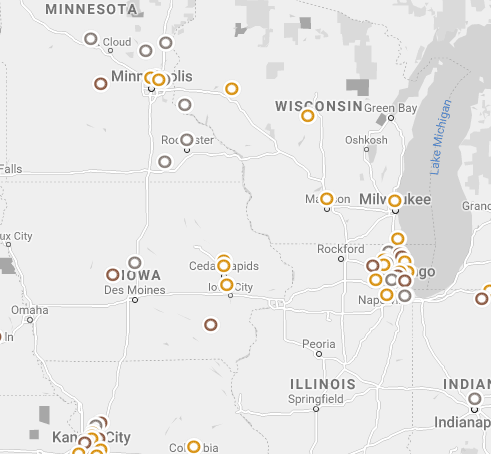 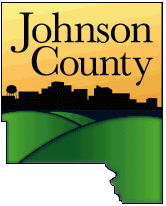 Johnson County presentation November 2018
Johnson County was the first entity in Iowa to receive the Gold-level recognition.
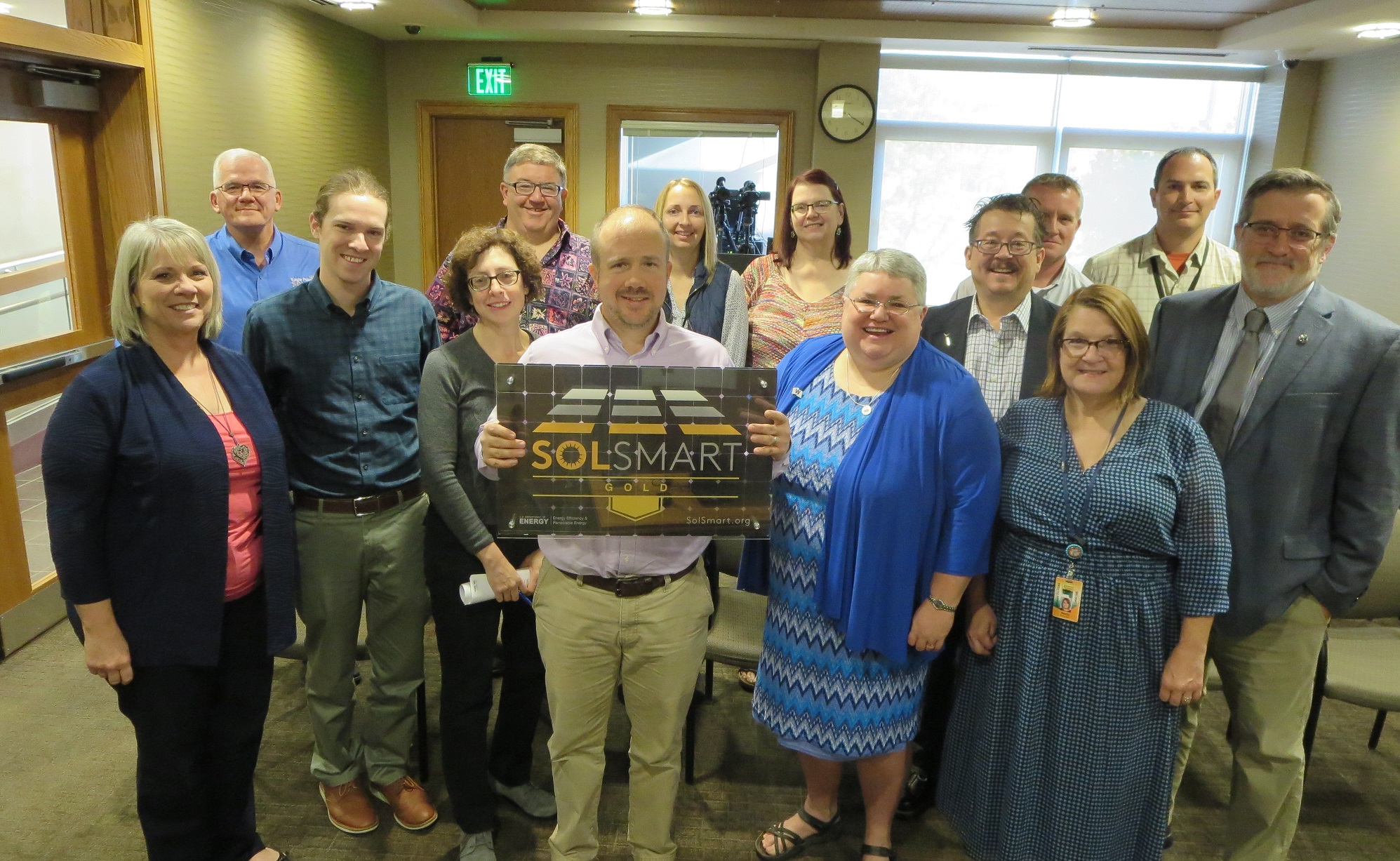 Pretty picture
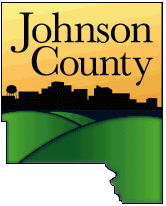 Johnson County presentation November 2018
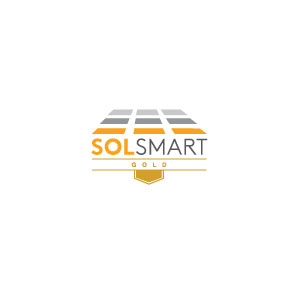 Planning, Development and Sustainability Department handled the application and efforts.

Improvements for our jurisdiction (unincorporated areas):

Codified Solar as an accessory use. 
Created a Solar PV System checklist; posted online.
Ensured use of a flat $100 fee for residential solar.

More on next slide!
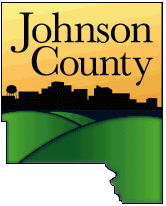 Johnson County presentation November 2018
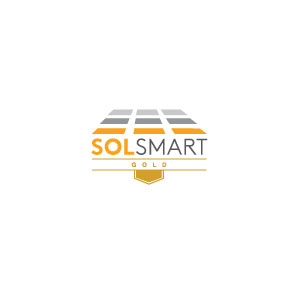 Other Highlights of the Gold Award from SolSmart

Ensured permit applications are reviewed within three business days and created a statement about this. 
Earned points because we offer  specific appointment times for inspections.
Showed our inspectors complete solar training.
Demonstrated action in state-level conversations on solar.
Johnson County presentation November 2018
[Speaker Notes: Regarding being active in state-level conservations: The Johnson County Board of Supervisors sent a letter (6/12/2015) regarding distributed generation and net-metering to the Iowa Utilities Board and coordinated with the Winnishiek Energy District]
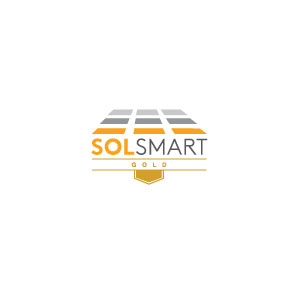 You can find our solar PV checklist online at www.Johnson-county.com/planning. 


Click on “Development and
 Building Services” then
 “Building Services” to find it.
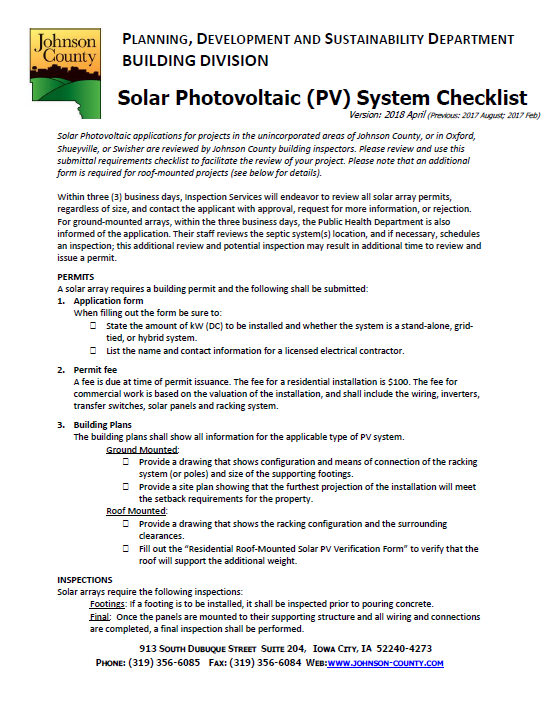 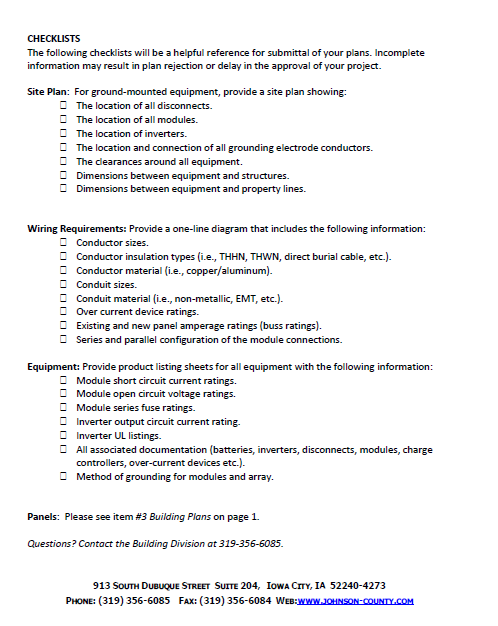 Johnson County presentation November 2018
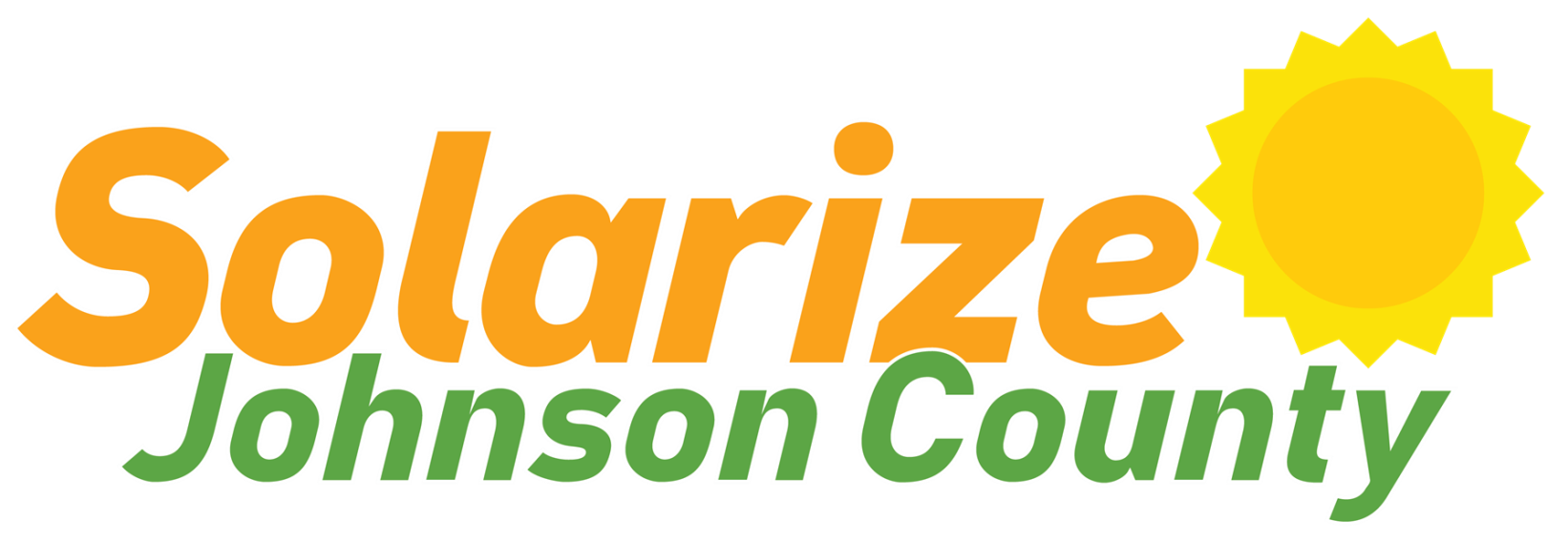 Helping residents in the incorporated and unincorporated areas get solar for their homes through a group buy
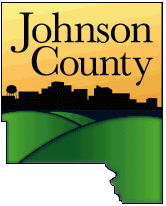 Johnson County presentation November 2018
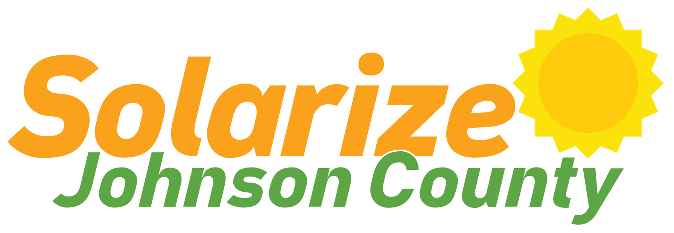 “Solarize” Program Main Goal
Make communities more sustainable by making solar faster, easier, and more affordable. 
Bring smaller solar projects together so…
Everyone participating gets a more affordable price for an actual array attached to their own home
Educate people, so even if they don’t get solar, they know more about it.




Solarize group buy uses 
“economies of scale” 
It’s NOT one big community solar garden.
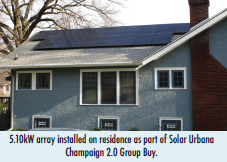 Johnson County presentation November 2018
[Speaker Notes: A business owner could participate 
but some entities may be able to get as good or better pricing 
by going directly to any installer because their project will be so large on its own.]
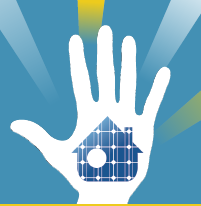 Inspiration: Solarize Cedar Rapids andLinn County (2017)
Johnson County presentation November 2018
[Speaker Notes: 5.84 kW average size
(Large installations will likely get best pricing by working directly with any installer of their choice. This program is not for all entities; typical Solarize size is 6kW.)

Eric Holthaus Sustainability Coordinator for CR
was primary contact with MREA]
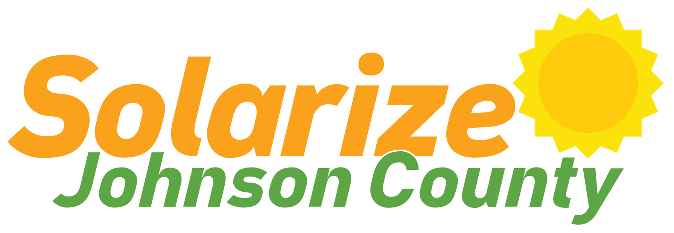 Johnson County was the lead partner with the Midwest Renewable Energy Association

In Iowa, in addition to available tax credits, Solarize participants get a discount upfront from installer and additional discount as more households participate.

Interested cities were asked to commit by Jan. 5, 2018.  No costs; only staff time to help host educational events.

www.SolarizeJohnsonCounty.com
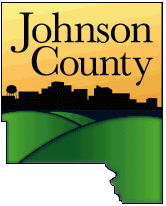 Johnson County presentation November 2018
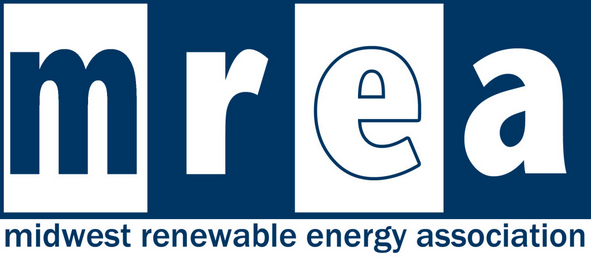 Midwest RenewableEnergy Association
Independent, non-profit organization
Experienced working with communities in four different Midwest states 
Has led more than 20 Solarize programs 
Administers program at no cost to counties/cities
Issues RFP; hosts Advisory Committee to select installer
Helps run the Program Group that publicizes the program and puts on educational events called Solar Power Hours
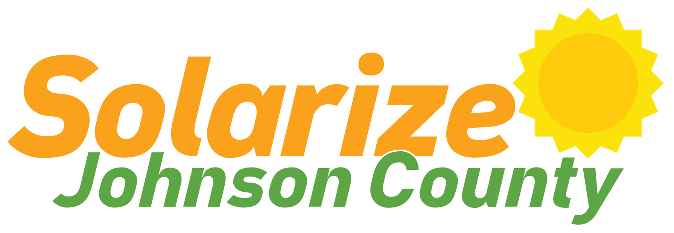 Johnson County presentation November 2018
[Speaker Notes: Peter Murphy, based in Milwaukee, WI, 
is the main contact with MREA.
Admin cost: Includes ten cent per watt fee to MREA after exceeds 50kW]
Partners: Cities and Departments Engaged
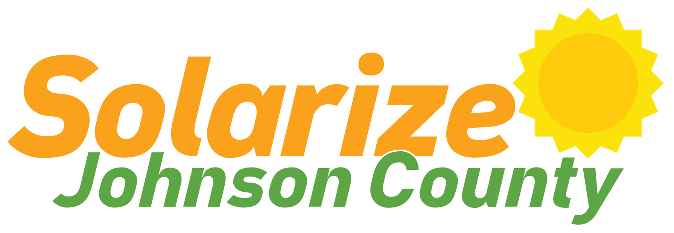 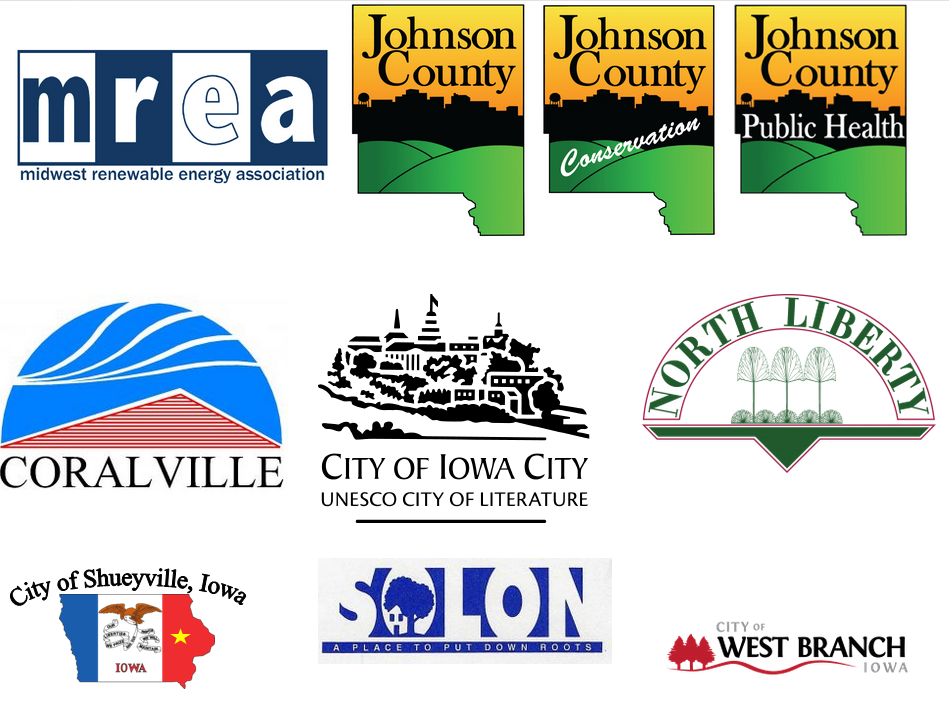 Sustainability Coordinator reached out to cities over several months to get engagement.

Cities helped host Solar Power Hours through early August:  22 events total
Johnson County presentation November 2018
800 Residents Engaged
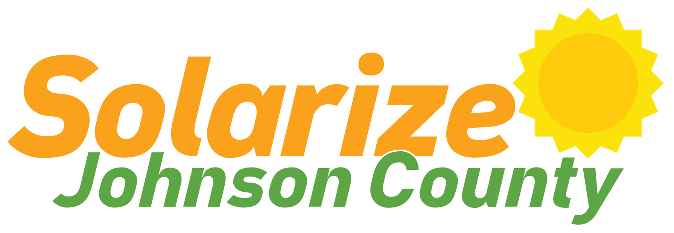 671 attended a Solar Power Hour 
Others signed up at website
Got an estimate from installer (Moxie Solar)
Decided by end of August 2018 whether to go solar
If yes, signed up, and solar installed by the end of 2018
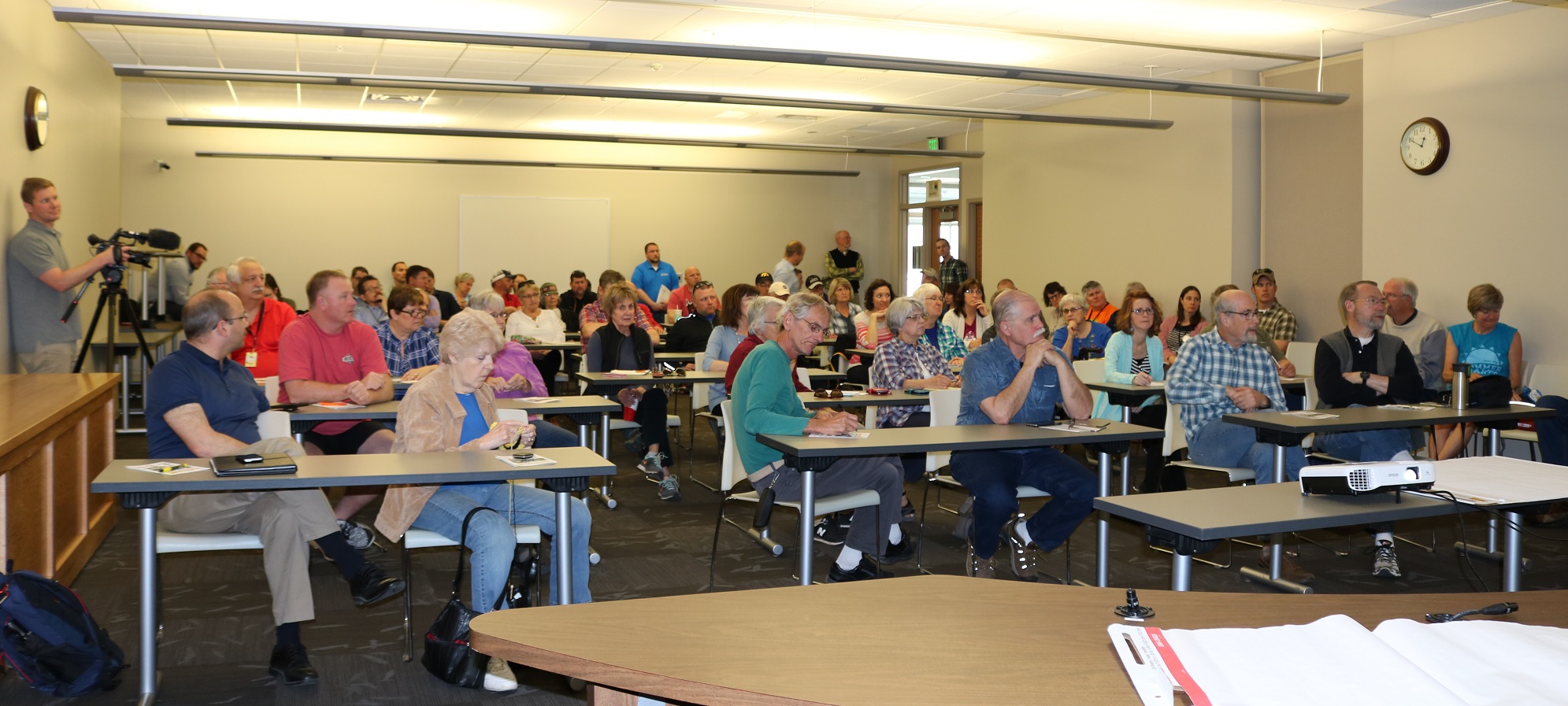 Already have about 60 estimates 
Scheduled and four homes committed
Johnson County presentation November 2018
[Speaker Notes: 60+ homes already scheduled to get estimates]
Results
181 Households
1.16 MW
$2.25 per watt for most
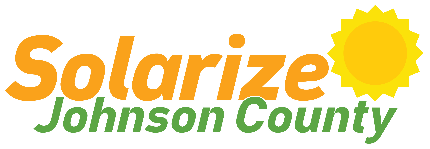 Johnson County presentation November 2018
[Speaker Notes: Solarize Johnson County had 181 participating households
.

In table of figures I’ll highlight two...
First, in green, for the average household array, you see estimated Year 1 utility savings of nearly $1,150.
Second, regarding program totals, is the underlined GHG offset amount in pounds – more than 2.6 million
 (CO2 equivalent) for the entire program.]
First-year Expected Results
Equivalent to avoiding GHG emissions of..
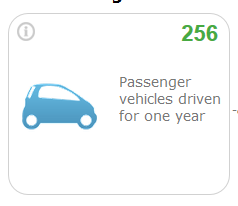 Source: EPA Equivalencies Calculator:
https://www.epa.gov/energy/greenhouse-gas-equivalencies-calculator
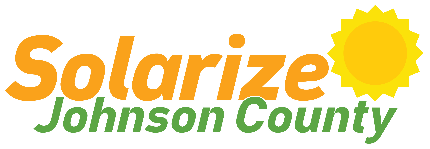 Johnson County presentation November 2018
[Speaker Notes: This nearly 2.6 million lbs of CO2 avoided is 
Like avoiding the emissions of 256 passenger vehicles driven for 1 yr

You can get examples like this from an EPA equivalencies calculator
that is really helpful for showing program success.]
Glad We Did It! Results…
Add and promote energy efficiency and renewables
Engage the public
Collaborate with other governments
Collaborate with other departments within organization
Support local/regional economy



MREA provides a great framework and support.
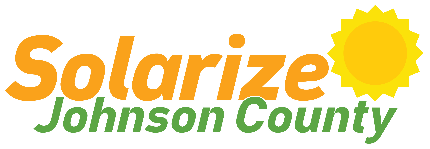 Johnson County presentation November 2018
[Speaker Notes: First of all, we’re glad we participated in this program with MREA.
In add’n to the practical goal of adding solar arrays to our community

We were able to engage our residents in sustainability efforts.
In fact, this was the first county-wide external sustainability project we as a County hosted.

Solarize also helped us leverage and strengthen relationships within our own org.
And the end result supports an important industry and our local economy.
MREA…Peter Murphy!]
SOLAR POWER FOR COUNTY FACILITIES
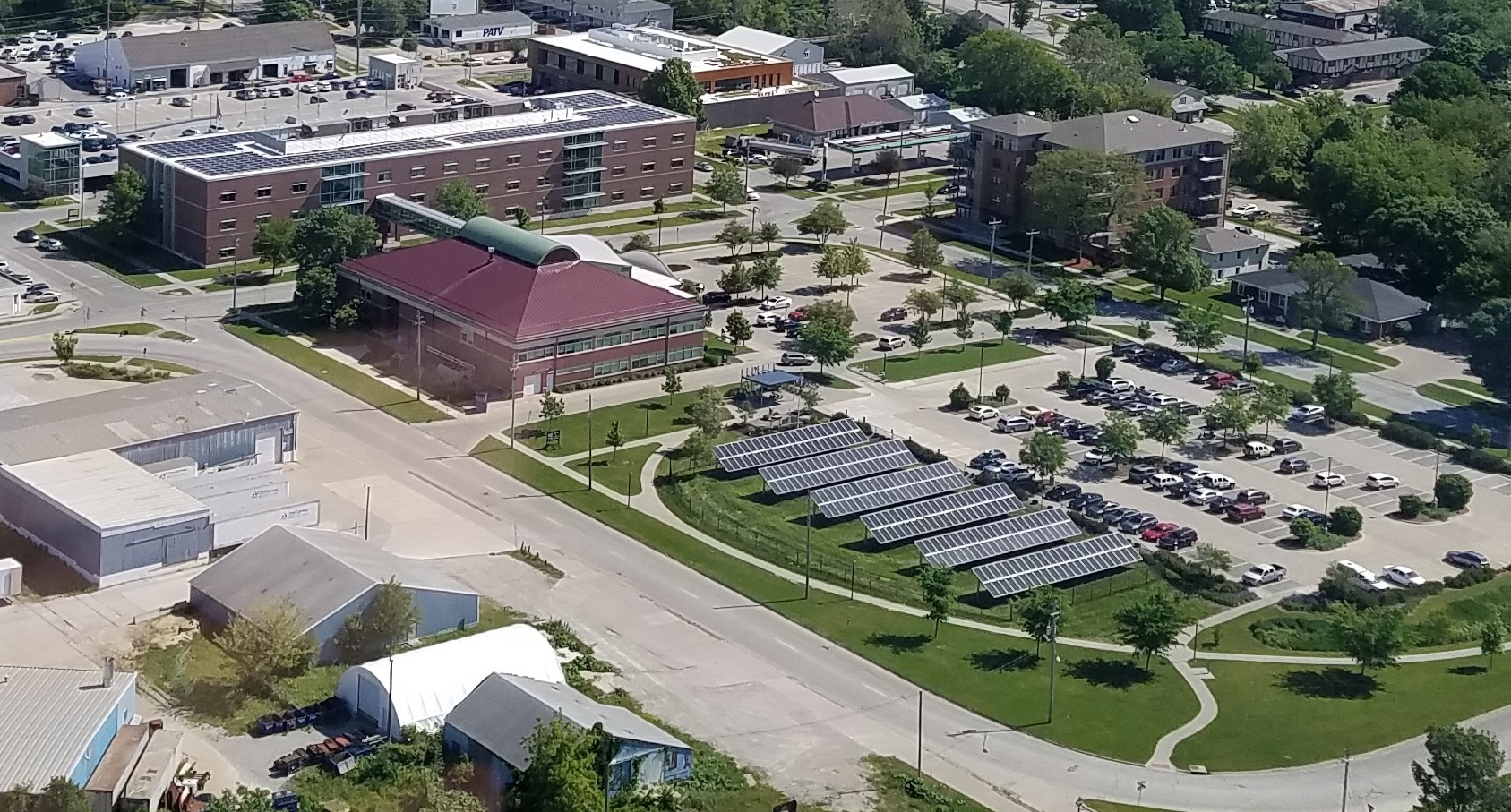 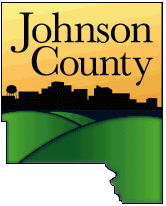 Johnson County presentation November 2018
Nearly 400 kW installed since 2014
As if this all of this building’s electricity (plus a little extra!) were all solar-generated
Johnson County presentation November 2018
[Speaker Notes: We’ve installed four arrays so far 
Enough that it’s like our 31-thousand square foot admin building’s electricity runs entirely on solar]
Board of Supervisors’ Commitment: 2014
Clean Energy
Local/State Impact
Potential Savings
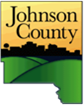 Johnson County presentation November 2018
Eagle Point  array HHS roof
[Speaker Notes: The Johnson County Board of Supervisors recognized the importance of sustainability to county residents.

The Johnson County Supervisors adopted a strategic plan in 2014 that included five energy goals.
One goal focused on adding renewables.

In 2015 they even renamed the Planning and Zoning Department to Planning, Development and Sustainability to better reflect the department’s mission and tasks.]
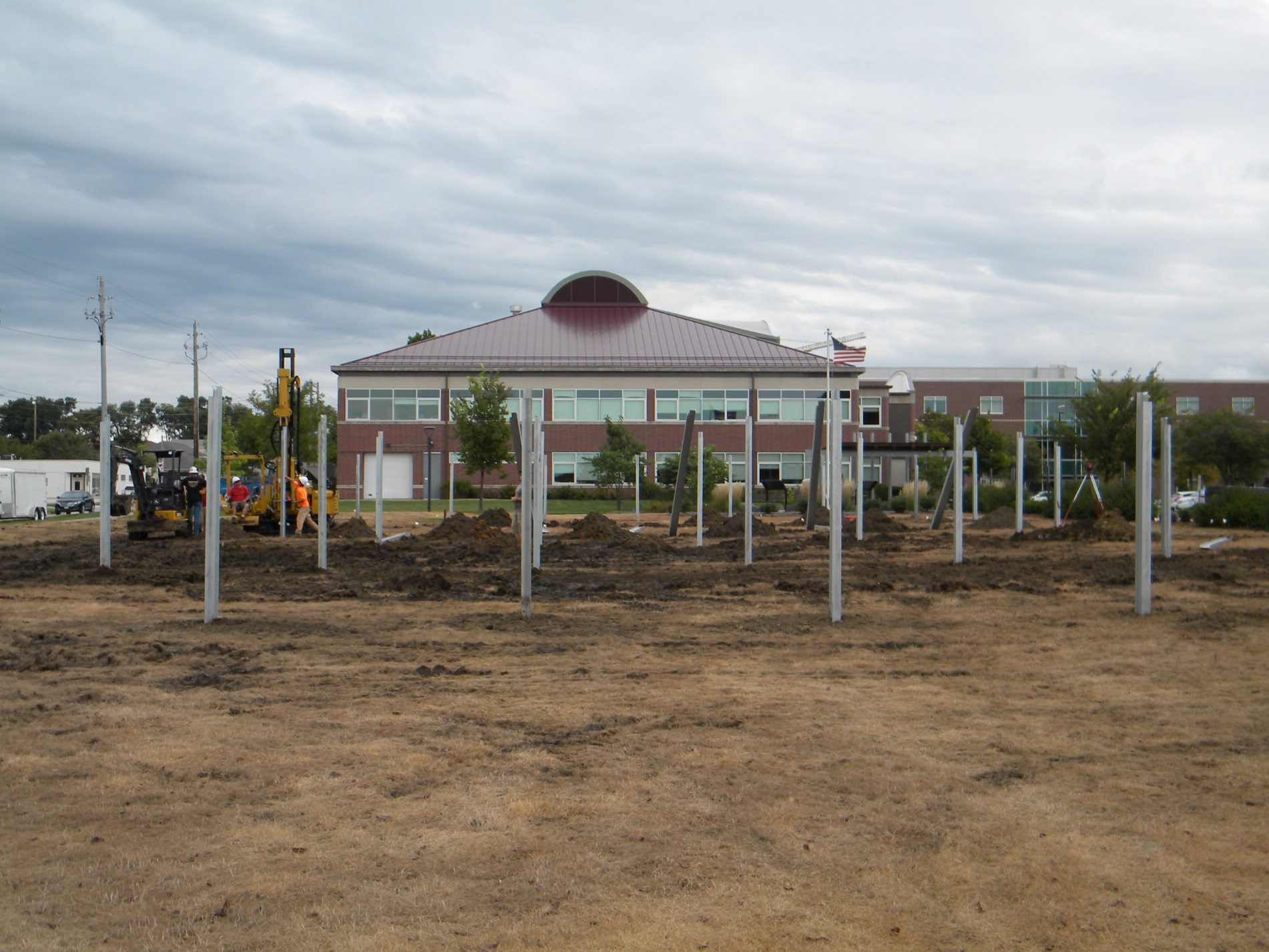 Typical Team for Our Array Projects
Planning, Development and Sustainability
Physical Plant (Facilities)
County Attorney Office
IT and Finance
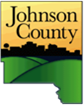 Eagle Point array in progress, fall 2016
Johnson County presentation November 2018
[Speaker Notes: We’ve helped other municipalities and entities from cities to the state courts to a nonprofit organization called Camp Courageous.]
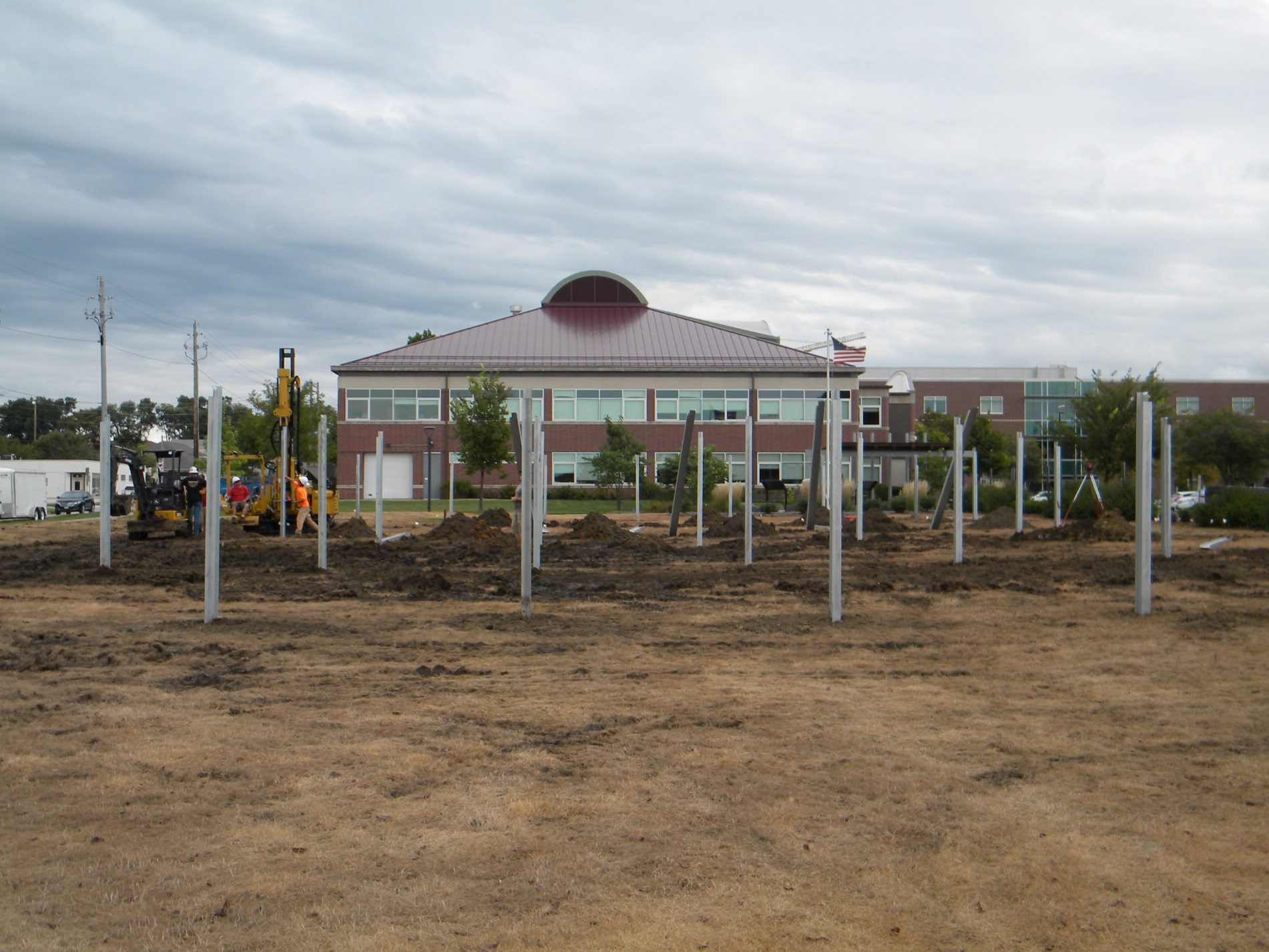 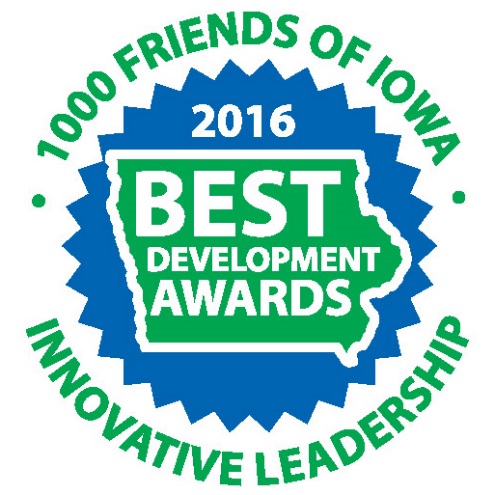 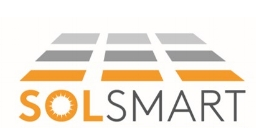 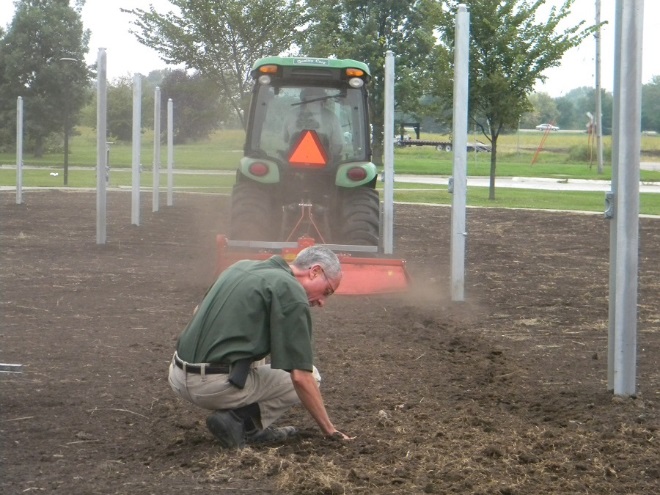 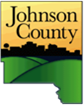 Johnson County presentation November 2018
[Speaker Notes: We got this 1000 Friends of Iowa Innovative Leadership award  in 2016for the Administration Building ground-mount  solar project.

The project included soil quality improvement and stormwater features.

The efforts also helped us earn the SolSmart Gold award.]
Power Purchase Agreement
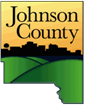 Johnson County presentation November 2018
[Speaker Notes: Most of the County’s arrays use a Power Purchase Agreement to help leverage tax credits.

Currently, the federal rebate is 30% and that will continue through 2019.
The Iowa rate was 18% when we were signing our PPAs and now it is 15%.

In the future the federal rate will decrease, and so will Iowa’s since it’s based on the federal rate]
What is A Power Purchase Agreement (PPA)
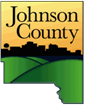 Johnson County presentation November 2018
[Speaker Notes: A Power Purchase
What is it? [Read definition]

Solar company installed, maintains and owns the array at Johnson County for the designated period
We buy the energy during that time
After the PPA ends, the arrays are ours for a termination fee.


Keep this link here just for ref.
http://www.nrel.gov/docs/fy10osti/46668.pdf]
POWER PURCHASE AGREEMENTS (PPA)
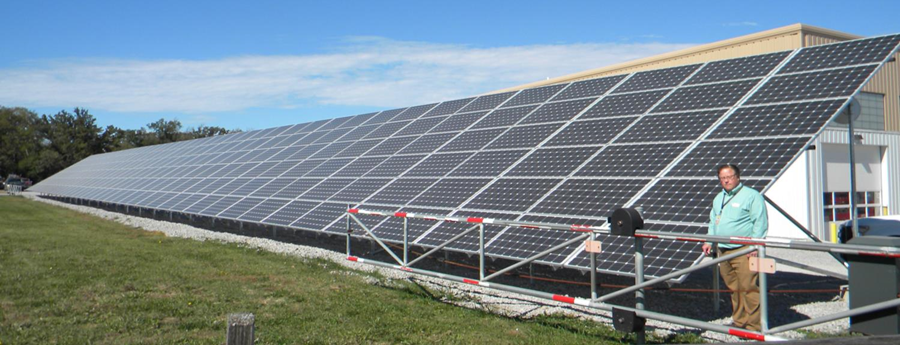 Ground-mount 
Secondary Roads
Micro-inverters; 15.16 kW + 70.56 kW, 10-year PPA (Moxie Solar)
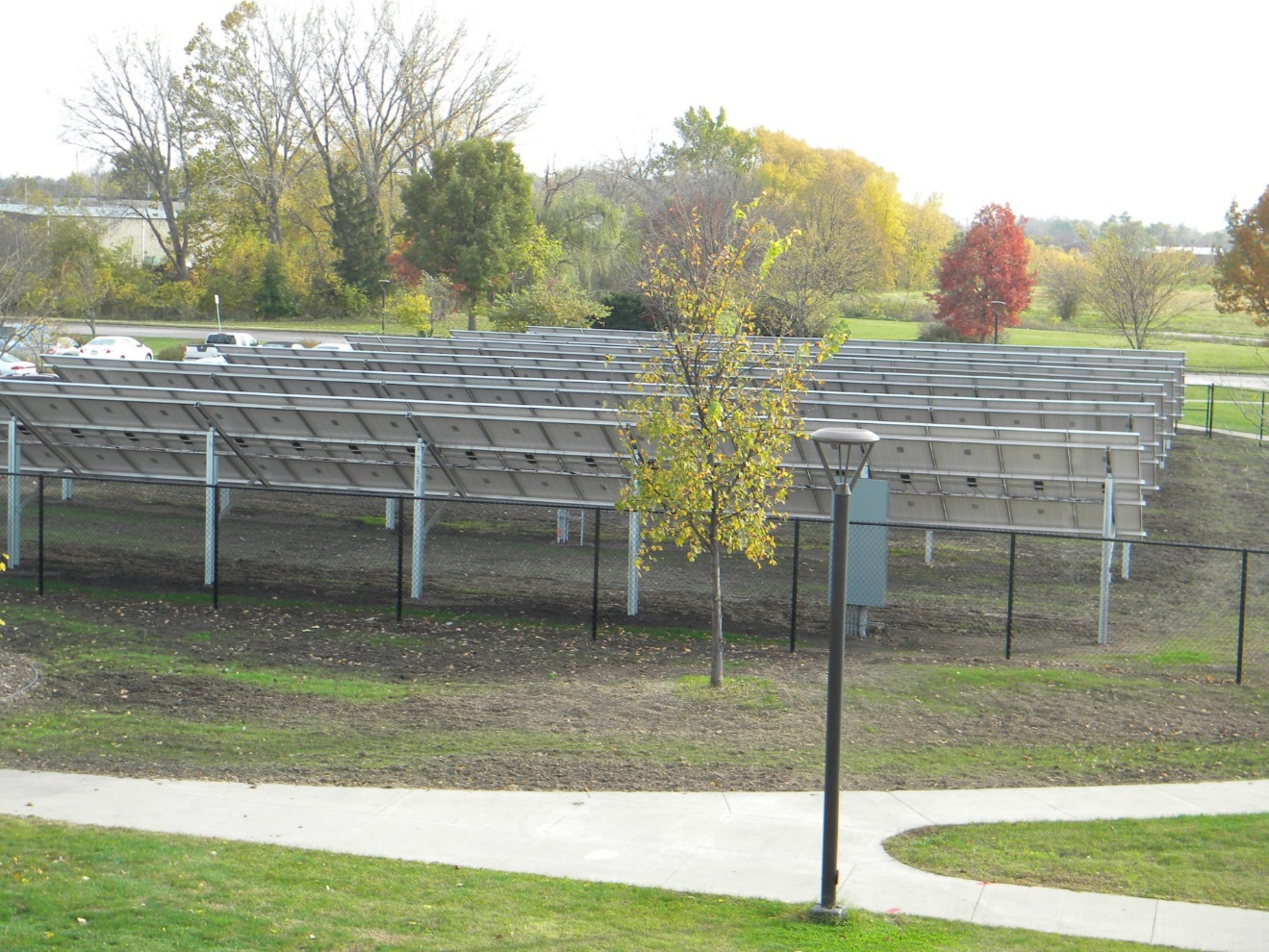 Ground-mount
Admin Bldg
String inverters 
85.8 kW 
20-year PPA (Eagle Point)
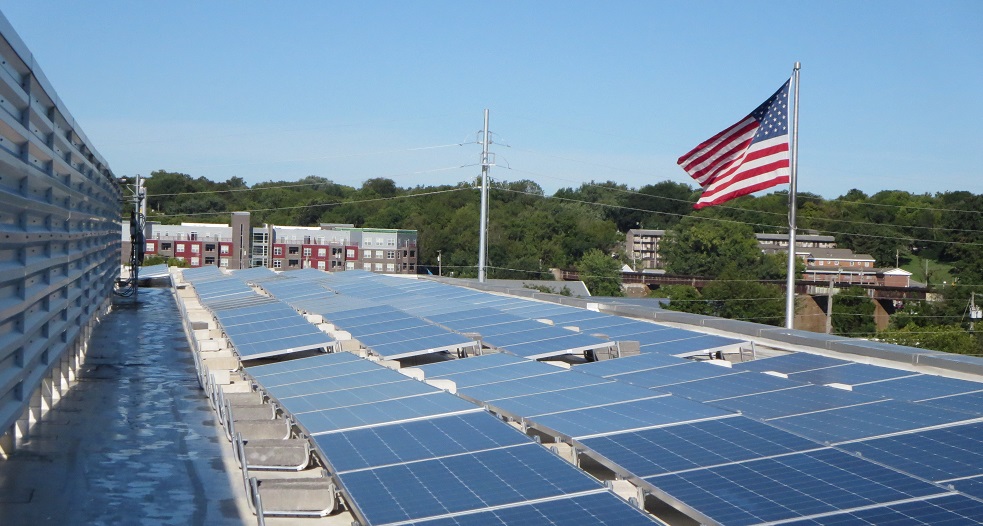 Roof-top HHS
Central inverter 
159.6 kW 
20-year PPA (Eagle Point)
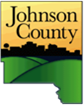 Johnson County presentation November 2018
[Speaker Notes: Here’s an overview of our solar renewables that are Power Purchase Agreements
 
There are two ground-mount arrays at the Secondary Roads Campus, a15 kW system and a 71 kW System. 
Both of those are on 10-year Power Purchase Agreements with Moxie Solar.

There are two more recent arrays built and owned by Eagle Point
86 kW system outside the Admin Building and a nearly 160 kW array on the roof of the Health and Human Services Building
These are longer PPAs at 20 years.]
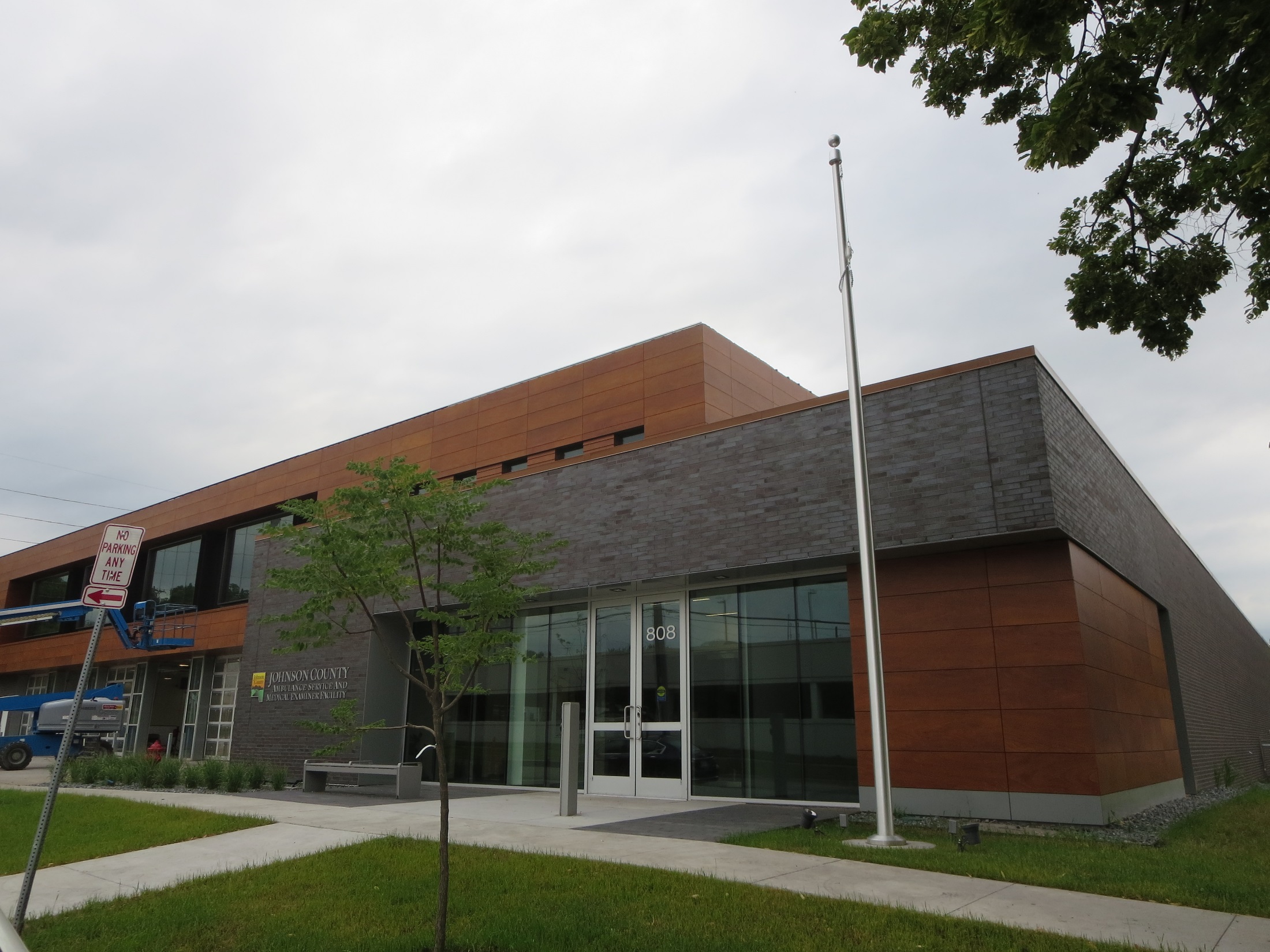 Latest Project
First outright purchase
Contracted with engineers:  design/consult
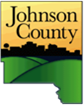 Johnson County presentation November 2018
[Speaker Notes: This building opened in July 2017
Home to Ambulance Services, Medical Examiner and Physical Plant.

Solar projects are very site and budget specific
In particular...whether or not you intend to use a PPA or do an outright purchase is an important decisions.]
Johnson County presentation November 2018
[Speaker Notes: **Values include termination fees. Early buyouts allowed, which would decrease total cost.
 Ɨcost listed is for array materials and install (Sec Rds had additional service upgrade costs; Admin array had additional fence costs; AME array had additional design and consult fees) 
We additionally purchase solar shares (thus, not an onsite array) through Farmers Electric Cooperative for two Secondary Roads sheds.]
Process
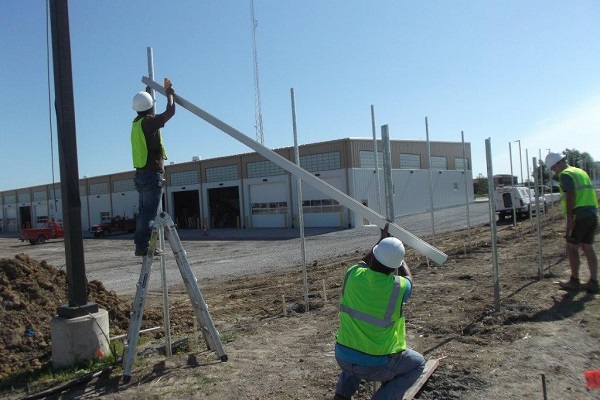 1. Energy Efficiency Projects
2. Feasibility + Preparedness
3. Request for Proposals (RFPs) or Bid 
4. Proposal Assessment / Selection
5. Power Purchase Agreement (PPA) or Outright Purchase
6. Interconnection Agreements+Inpspections, etc.
7. Public Awareness
Johnson County presentation November 2018
[Speaker Notes: Overall process, which includes seven steps.
EE is important as a first step.
We have gotten $500,000 in rebates since 2014.]
Overall Needs
TYPE











You will probably still buy energy from your utility
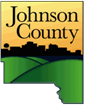 Johnson County presentation November 2018
[Speaker Notes: This slides shows you usually still buy some energy from the utility even after you add an array.

For our admin bldg.
The total electrical need is 480000 kWh each year.
The array provides us almost one-quarter of that with 113,000 kWh
And you see we’re still getting just over three-quarters of our electricity from the grid



If asked, HHS is
1,614,185 kWh annual need
195,000 kWh solar (12%)
Remaining utility


Energy v. power: https://ctlsys.com/support/energy_kwh_vs-_power_kw/]
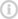 Expected Annual Results Admin + HHS Solar Arrays 308,000 kWh
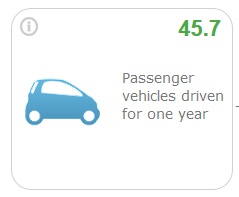 Like avoiding greenhouse gases from…
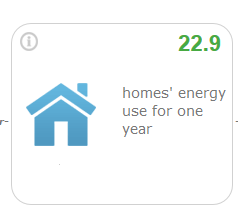 Like avoiding CO2 emissions of…
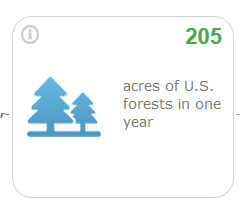 Equal to carbon sequestered by…
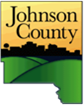 Johnson County presentation November 2018
Source: https://www.epa.gov/energy/greenhouse-gas-equivalencies-calculator
[Speaker Notes: We also like to communicate the benefits of our solar arrays to the public 

You can generate these statistics at the EPA energy website





If you value C)2 at 10 to 13 per metric tonne it’s like avoid $2,500 of damage a year; 62K over 25 years



(Primary GHGS are
 C02 (81%), 
methane (11%),
 nitrous oxide(6%)and
 fluorinated gases (3%).]
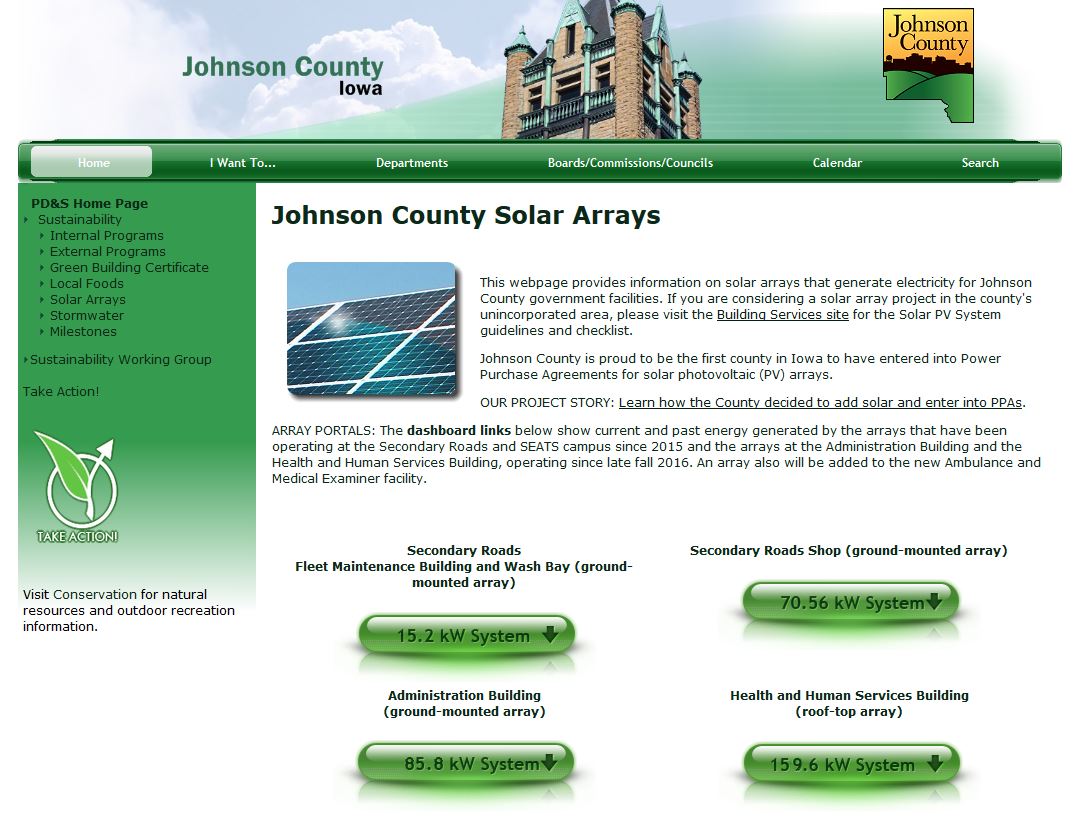 www.johnson-county.com/solar
Johnson County presentation November 2018
[Speaker Notes: We  have online portals so the public can see the arrays at work.
 You can visit it, too, at  url shown on upper left.]
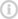 Questions?
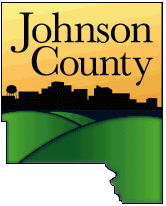 www.johnson-county.com/solar
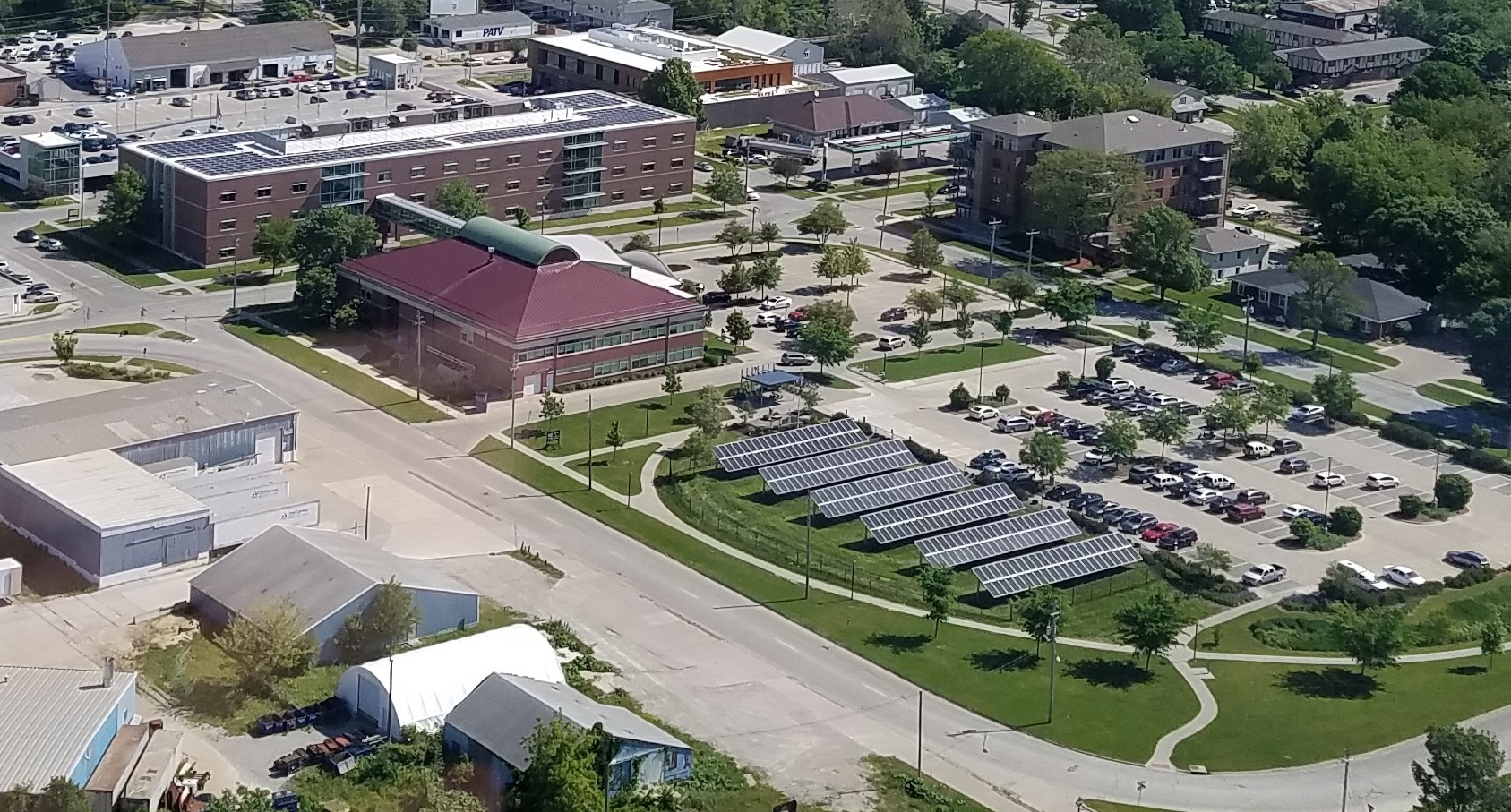 Johnson County presentation November 2018